ARK UIO
LAMU 26.01.2024
Oppfølging etter seminar 1 for ledere og vo
ARK og LAMU
Verneombudets rolle i ARK-prosessen - For ansatte - Universitetet i Oslo (uio.no)
Det lokale arbeidsmiljøutvalget (LAMU) har en viktig støtterolle i ARK-prosessen. 
LAMU skal delta i planlegging, gjennomføring og oppfølging av ARK-undersøkelsen.
 Arbeidsmiljøutvikling og ARK skal være tema i LAMU-møtene, og inngå i den lokale HMS-planen.
Side 2
Verneombudets rolle i ARK prosessen
Verneombudene skal involveres gjennom hele prosessen fra planlegging til evaluering av tiltak. 
De skal delta i risikovurderinger og bistå leder i gjennomføring, oppfølging og evaluering av ARK ved egen enhet. 
Verneombud skal også delta på lederseminar sammen med leder og være en pådriver til at ledelsen følger opp de ulike fasene i prosessen og at medarbeidere svarer på undersøkelsen og bidrar inn i oppfølgingsarbeidet.
Side 3
Verneombudets oppgaver
Verneombudet skal:
Ha en kontroll- og tilsynsfunksjon og er en samarbeidspartner for ledelsen 
 Fungere som rådgivere i arbeidet, påse at ledelsen følger opp og at medarbeidere involveres i arbeidet. 
Ivareta de ansattes interesser og perspektiver i prosessen!
Arbeidsgiver har ansvaret, men verneombudet skal medvirke og påse.
Side 4
Hvordan kan du som verneombud bidra i ARK-prosessen?
Ved å samarbeide med ledelsen om en god prosess
 Ved å være en pådriver til at ledelsen gir god informasjon til ansatte om ARK 
Ved å oppmuntre medarbeidere til å svare på undersøkelsen og delta i møtene i etterkant 
 Ved å bidra i oppfølgingen av ARK på din enhet/seksjon 
Ved å se til at ledelsen rigger gode møter der ansatte og ledelse sammen tolker rapportene og velger hva som er viktig å følge opp 
 Ved å sørge for at arbeidsgiver følger opp de tiltak som besluttes 
 Ved å bidra til og påse at ARK kommer på agendaen i LAMU og ledermøter gjennom hele prosessen
Side 5
5 faser i ARK arbeidet
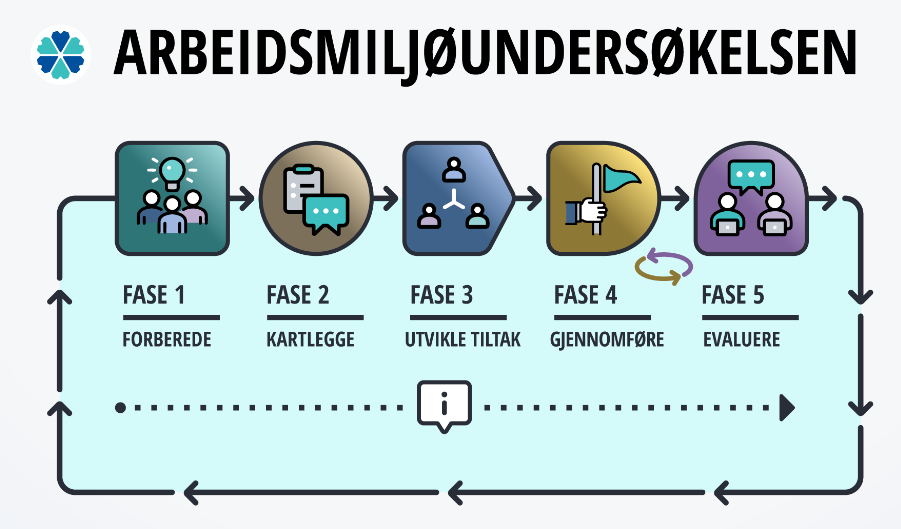 Hva skjer fremover
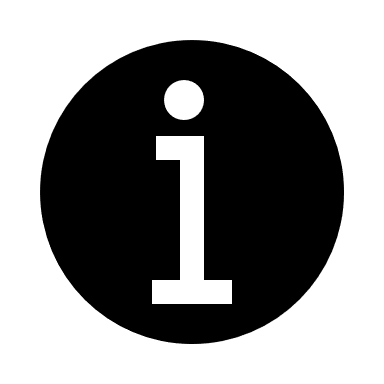 Mer informasjon om hva som skjer når og ledernes og verneombudenes oppgaver:  Arbeidsmiljøundersøkelsen (ARK) 2024 - for ledere - For ansatte - Universitetet i Oslo (uio.no)

Nettside for alle ansatte:
Arbeidsmiljøundersøkelse 2024 (ARK) - For ansatte - Universitetet i Oslo (uio.no)
Fase 1
Fase 1- Forberedelse
Møte mellom leder og verneombud- planlegge prosess 
Tidsplan – avklare roller og ansvar 
Påse at det settes opp informasjonsmøter om ARK med ansatte ( allmøte el. )
Side 8
Fase 2
1. Spørreskjema: 
Samarbeide med leder for å få flest mulig til å svare på undersøkelsen 
Kan komme spørsmål om anonymitet – 
Kan da vise til : Gjennomføring av ARK-undersøkelse - For ansatte - Universitetet i Oslo (uio.no), her står det om personvern og anonymitet.
Side 9
2. Gjennomgang av rapport  ( sendes til fakultet i uke 11-12 )
Gjennomgang av rapport med leder – mars- april 
Påse at det avholdes møter med alle ansatte for gjennomgang av rapporten 
Vurdere sammen med leder om det er behov for ekstern støtte ( konsulent el )

Fellessamling 21. mars
Side 10
Fase 3. Utvikle tiltak
Oppfølging av resultater – vår 24
Gjennomgang og oppfølging av resultater, herunder arbeid med tiltaksutvikling- 
Tiltaksmøter
Alle inviteres til å være med
Handlingsplan med konkrete tiltak og plan for implementering
Side 11
Fase 4. Gjennomføre
Vår /høst 24
Implementering og oppfølging av tiltak foregår i perioden juni – september.
I denne perioden skal tiltakene i handlingsplanen iverksettes og følges opp. Handlingsplanen skal evalueres fortløpende, og det må vurderes om tiltakene fremdeles treffer behov i arbeidsmiljøet og/eller om det er behov for andre eller flere tiltak.
Side 12
Fase 5. Evaluere og justere
Høst 24
Evaluering og justering etter undersøkelsen gjennomføres i perioden frem til neste spørreundersøkelse.
Arbeidet med arbeidsmiljø, oppfølging og justering av tiltak være et kontinuerlig arbeid frem til neste spørreundersøkelse.
Side 13
Veileder til verneombud
Verneombudets rolle i ARK-prosessen - For ansatte - Universitetet i Oslo (uio.no)
 
Veileder til verneombud : PowerPoint Presentation (uio.no)
 For ledere: Arbeidsmiljøundersøkelsen (ARK) 2024 - for ledere - For ansatte - Universitetet i Oslo (uio.no)
For ansatte : Arbeidsmiljøundersøkelse 2024 (ARK) - For ansatte - Universitetet i Oslo (uio.no)
Side 14